Teachings for 
Exercise 8C
Modelling with Differential Equations
You need to be able to use differential equations when working with damped harmonic motion

In the previous section, the problems you solved related to simple harmonic motion

You saw that this was based on the trigonometrical graphs

However, in many cases harmonic motion will not continue indefinitely and experiences a ‘dampening’ effect which slows it down

For example, a swing is subject to air resistance so each oscillation becomes smaller than the previous one
8C
Modelling with Differential Equations
Write the auxiliary equation
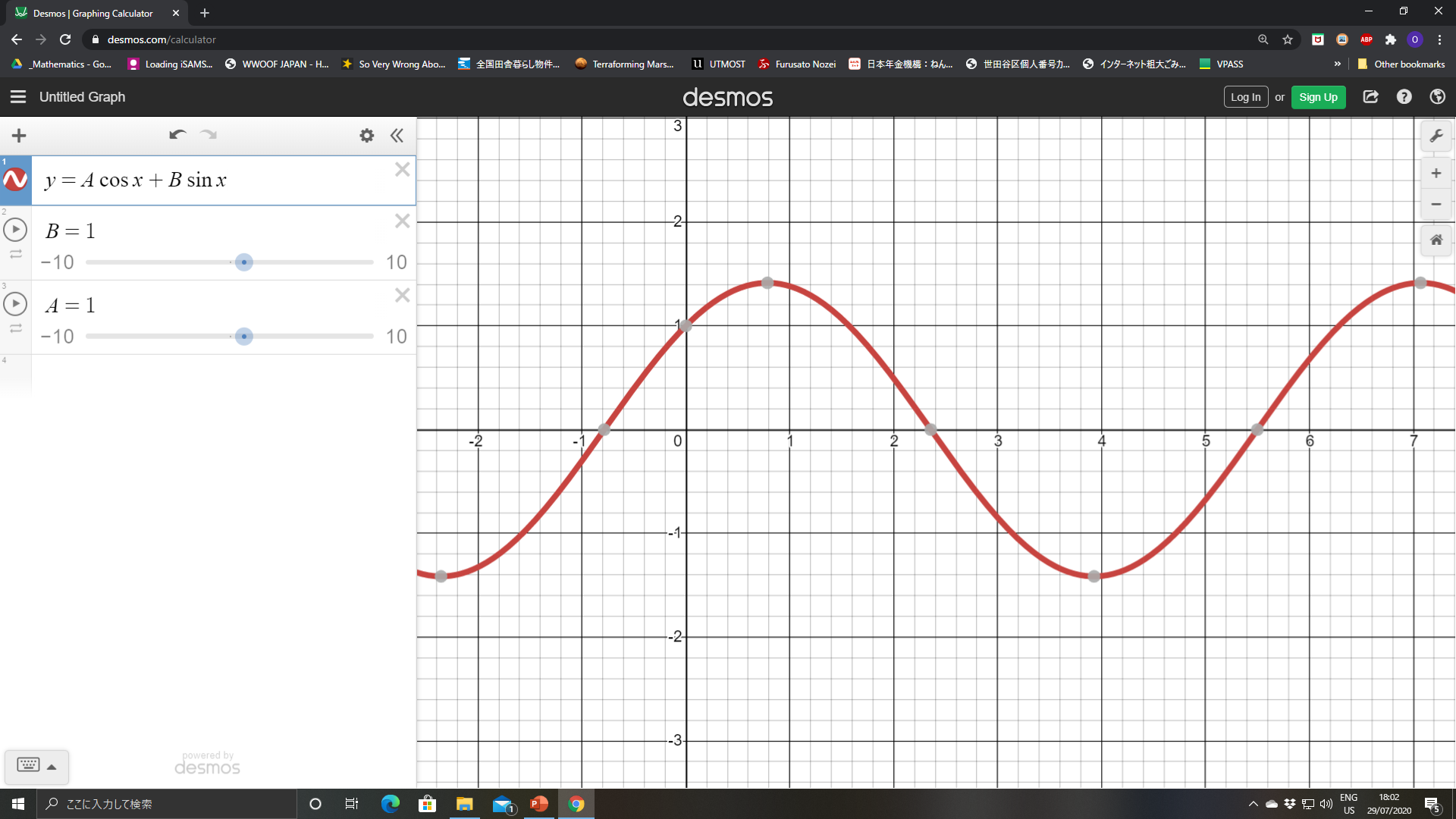 (I let A and B equal 1 just to get the graph drawn)
You can see from the graph that this motion will continue indefinitely!
8C
Modelling with Differential Equations
Write the auxiliary equation
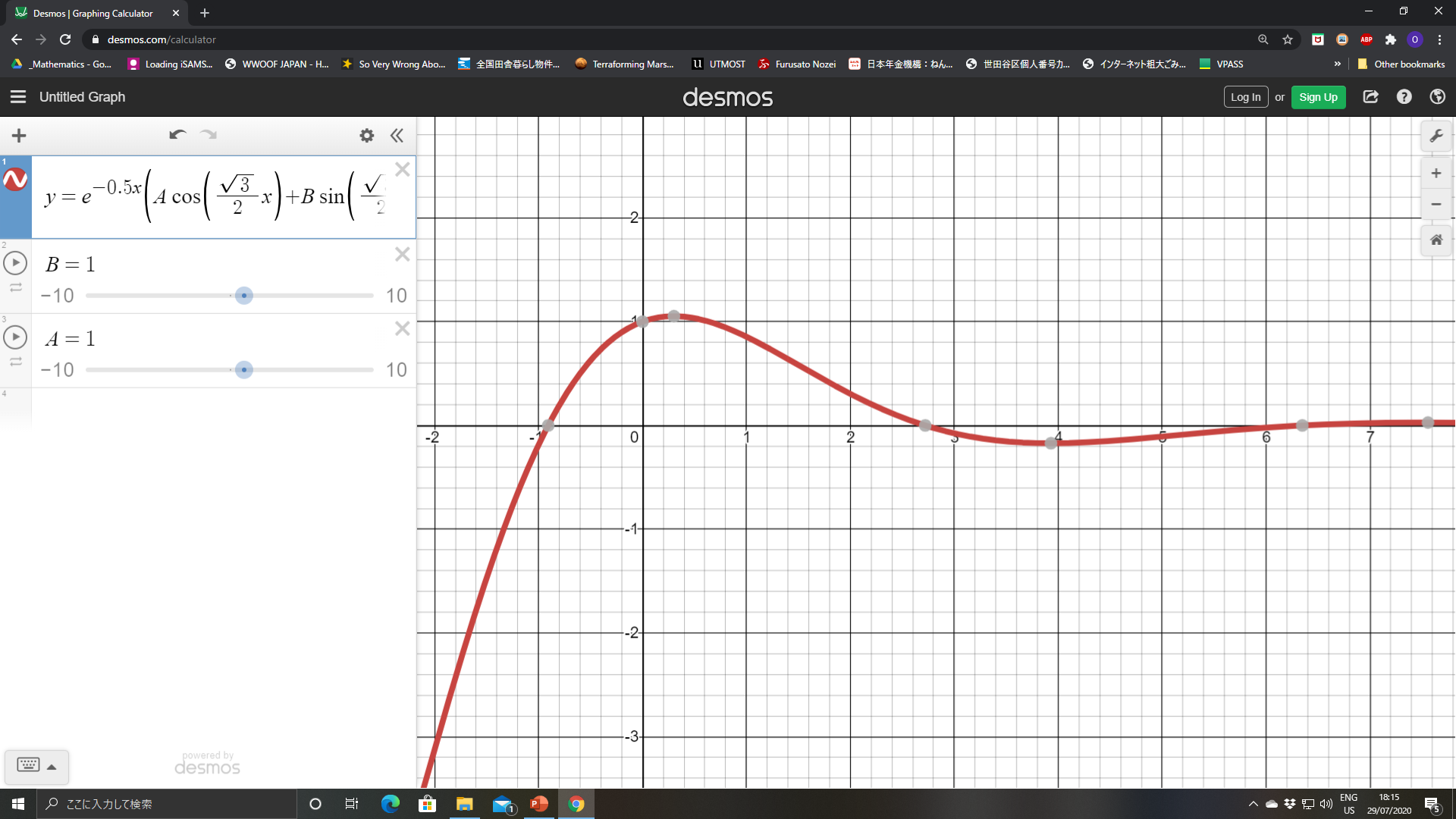 (I let A and B equal 1 just to get the graph drawn)
Notice that the oscillation slows down!
8C
Modelling with Differential Equations
Write the auxiliary equation
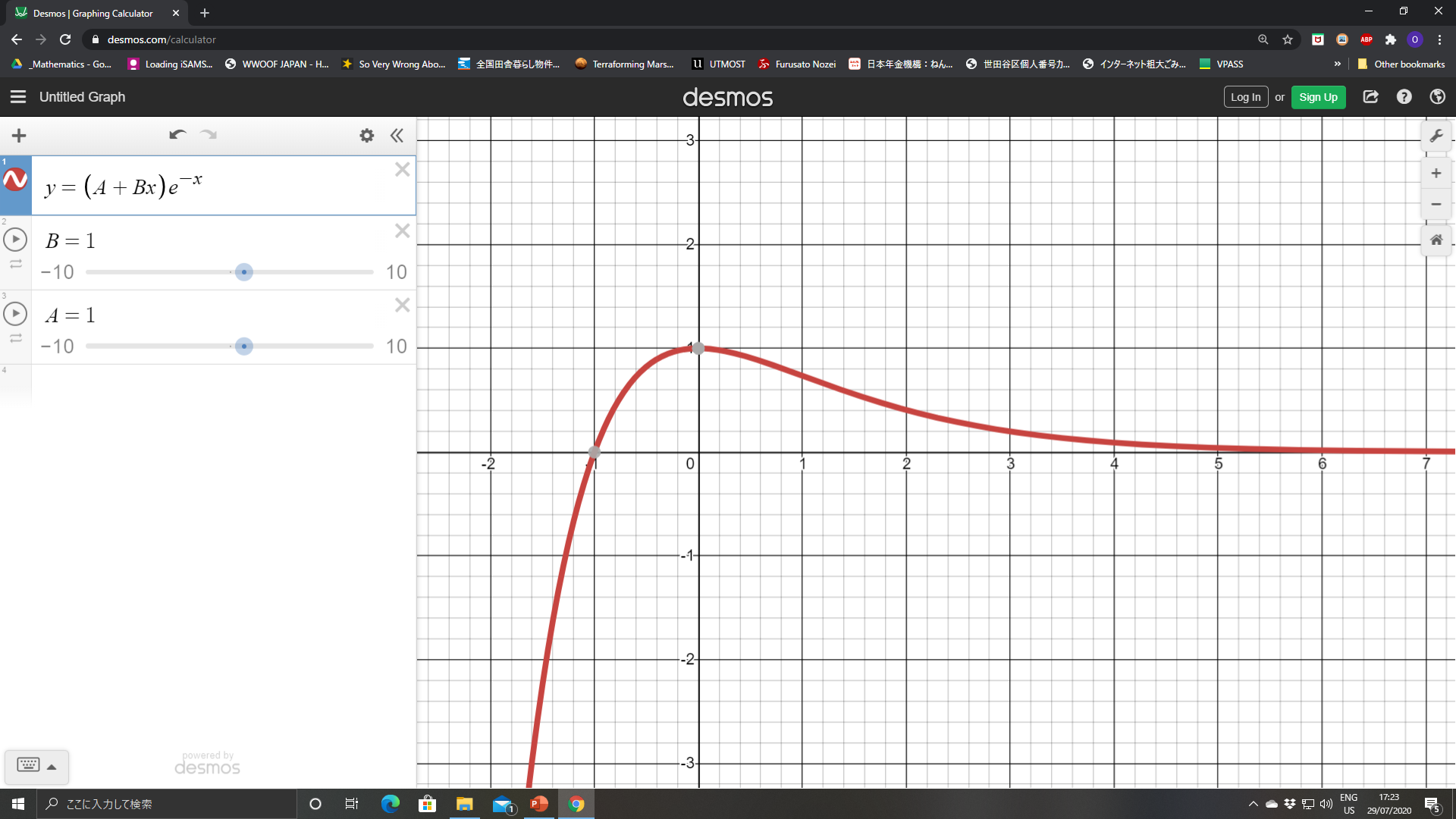 (I let A and B equal 1 just to get the graph drawn)
Notice that there is no oscillation!
8C
Modelling with Differential Equations
Write the auxiliary equation
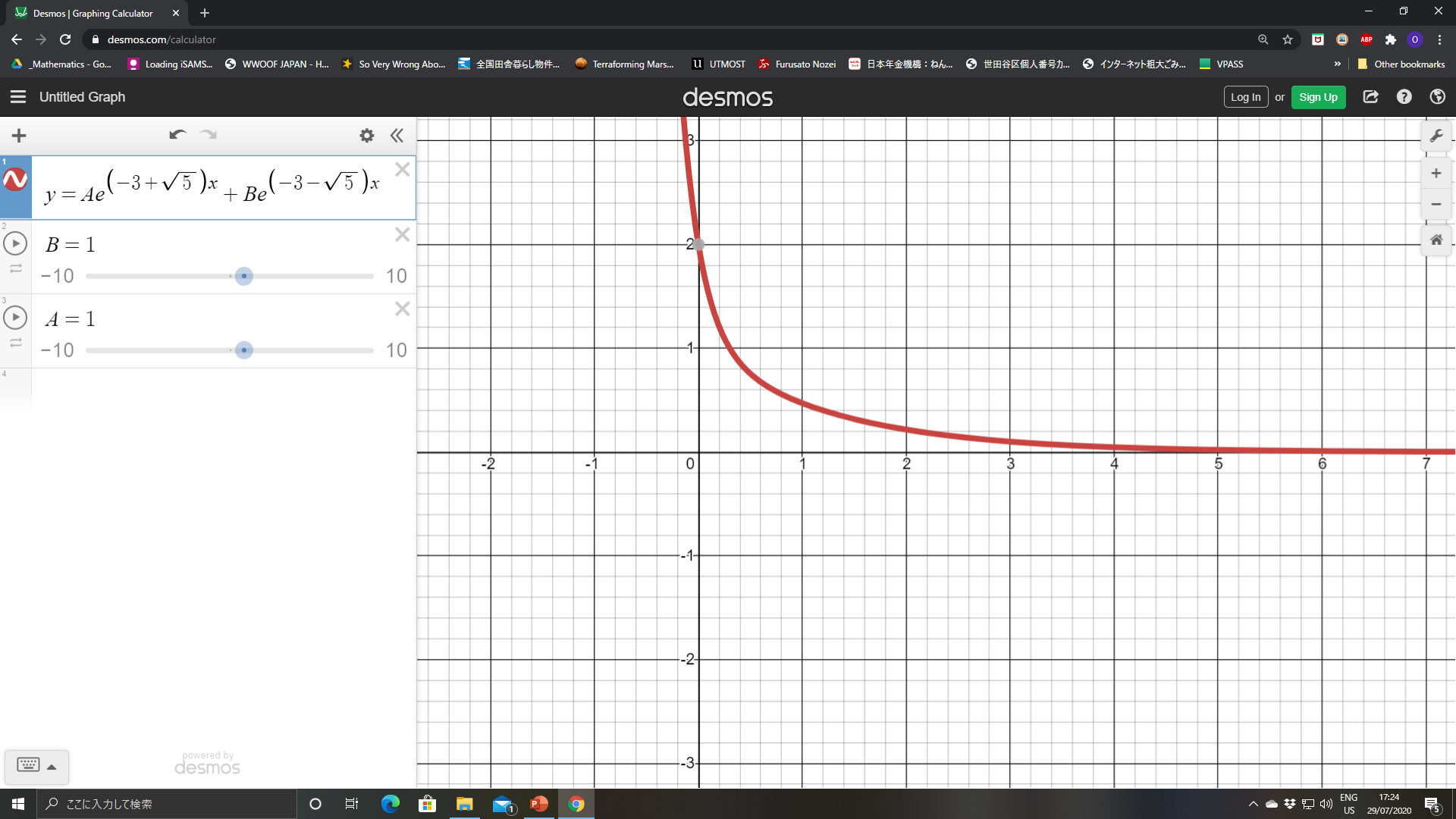 (I let A and B equal 1 just to get the graph drawn)
Notice that there is no oscillation!
8C
Modelling with Differential Equations
The point to take from this is that a second order differential equation will lead to a different type of harmonic motion, depending on the numbers within it!
You need to be able to use differential equations when working with damped harmonic motion
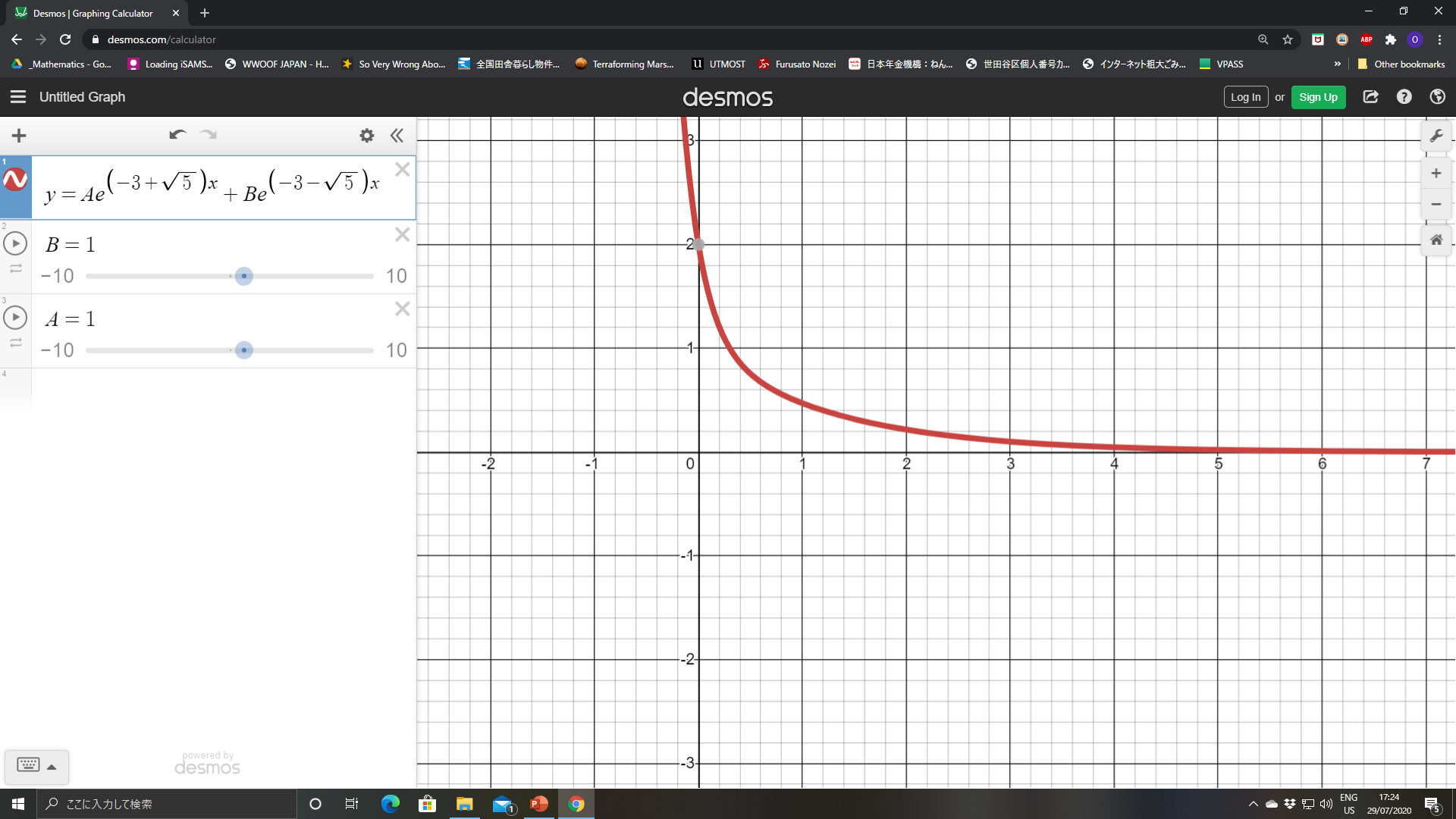 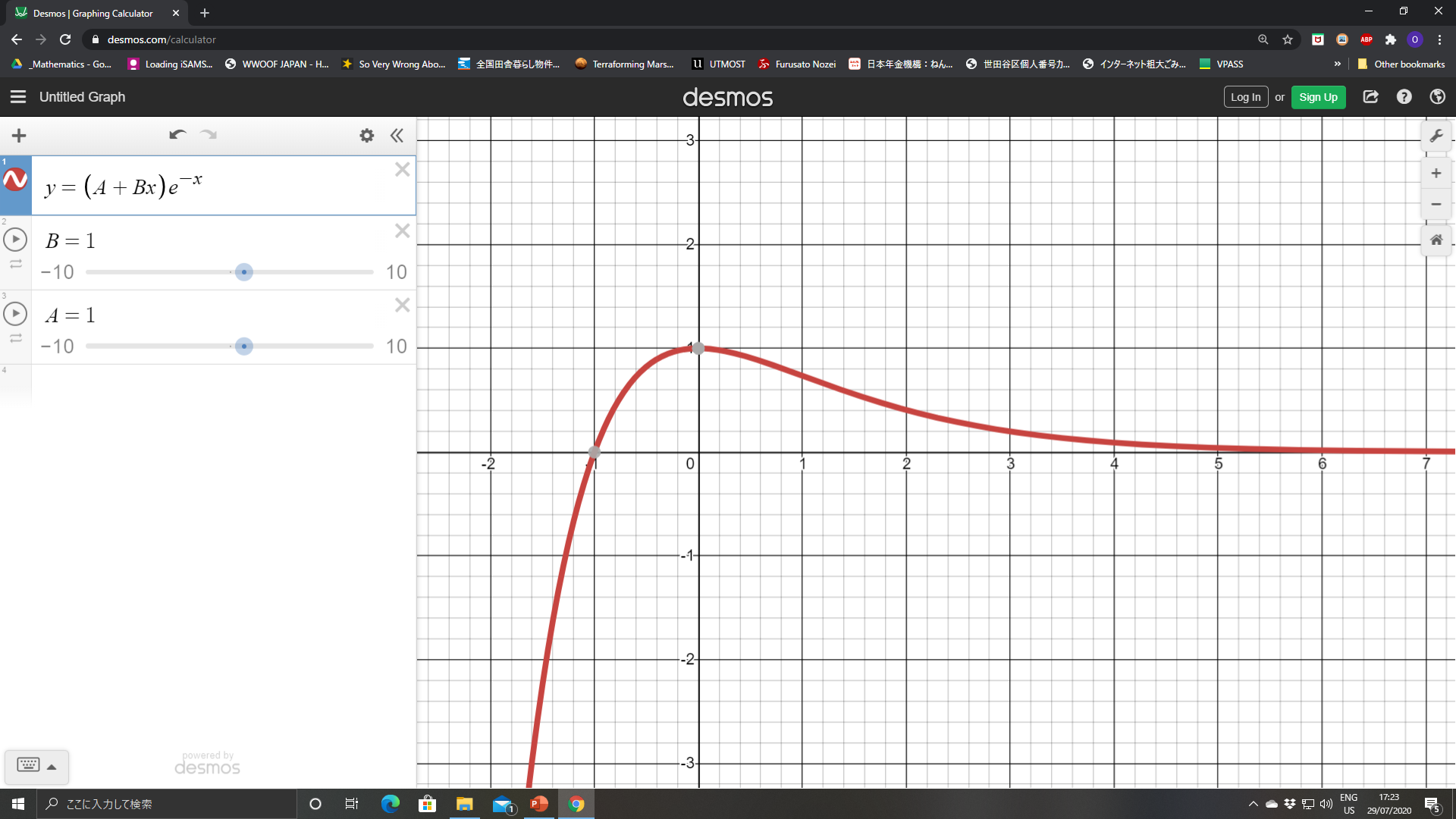 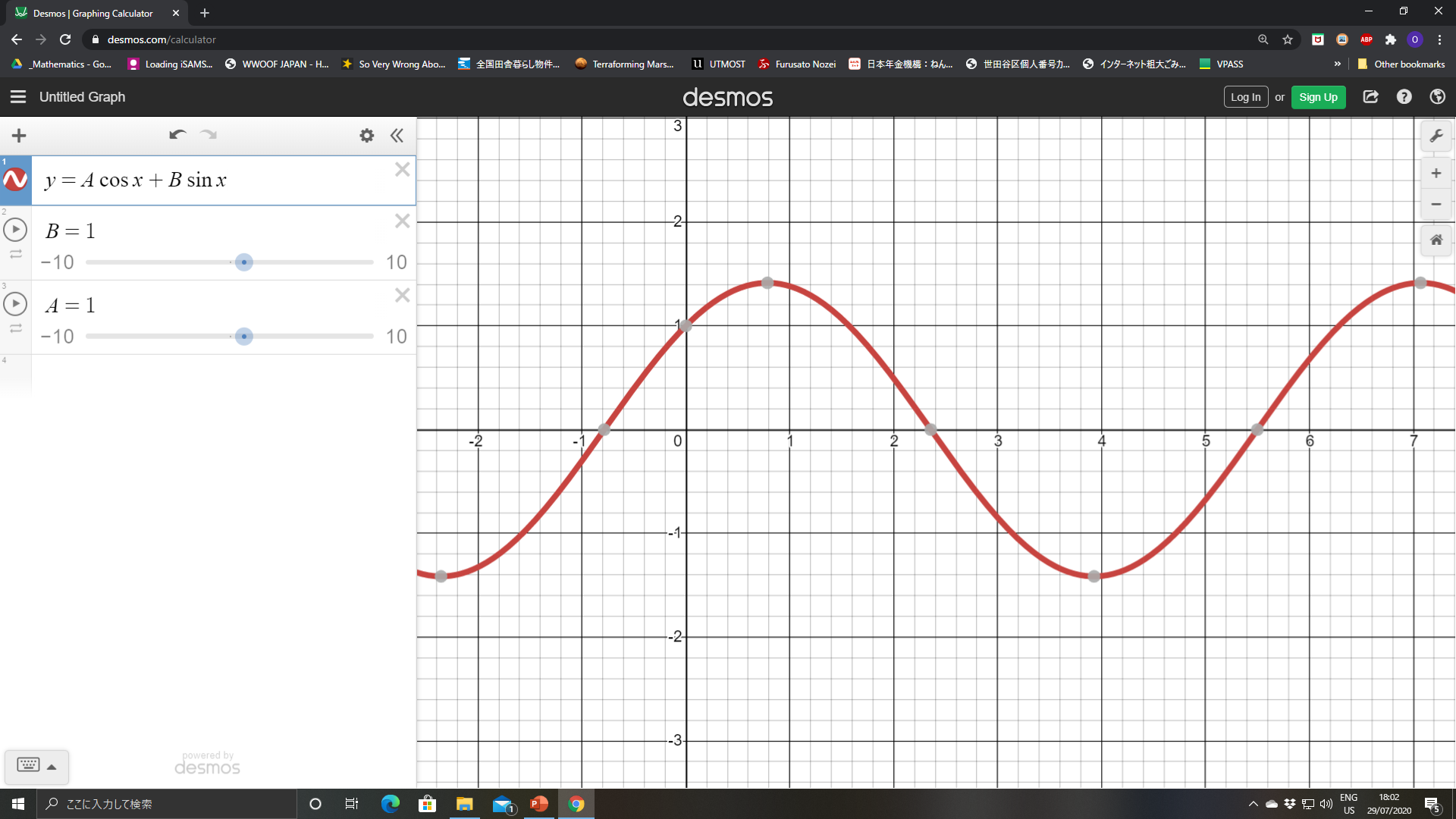 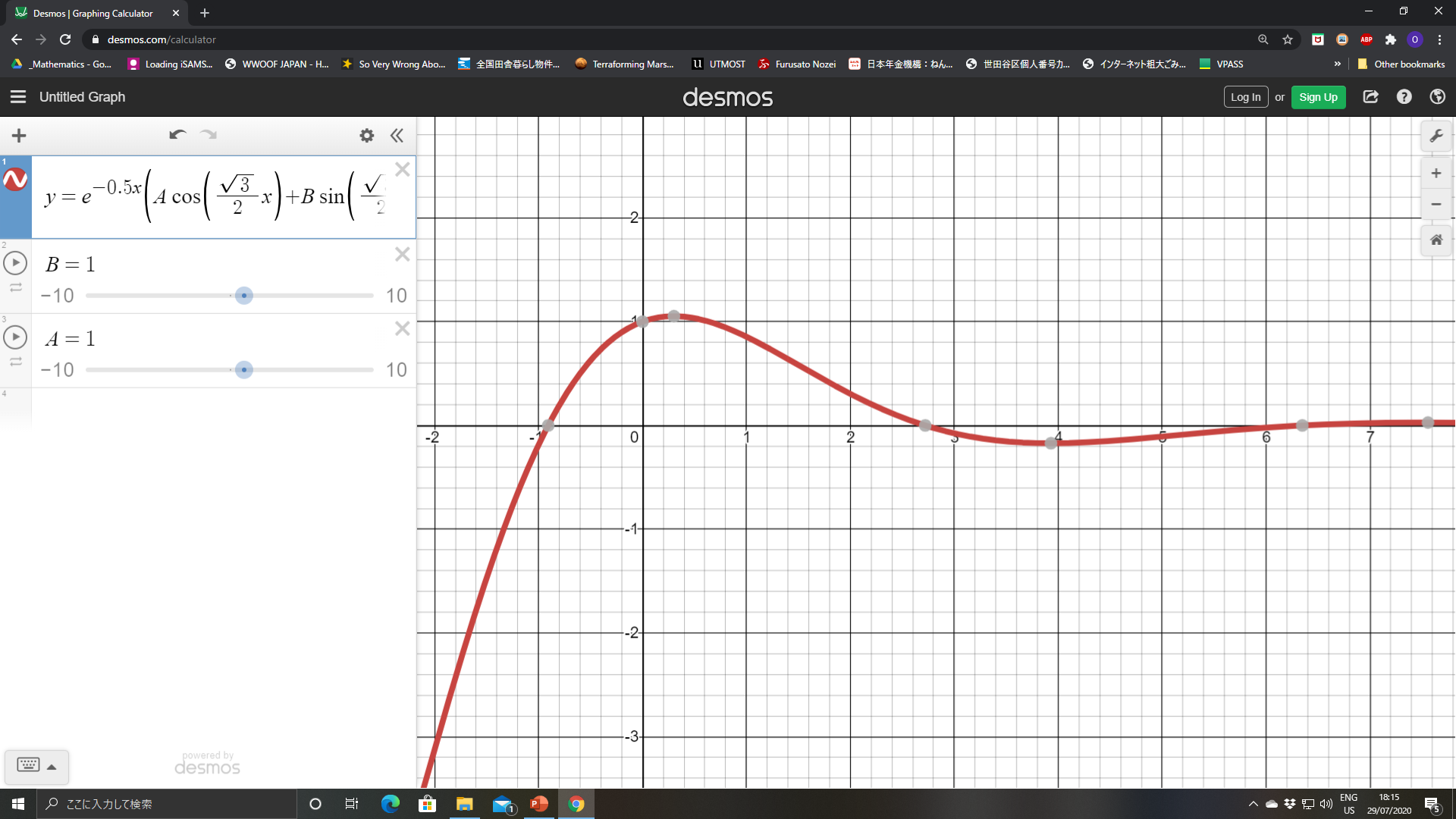 Simple harmonic motion
Damped harmonic motion
‘Light damping’
Damped harmonic motion
‘Critical damping’
Damped harmonic motion
‘Heavy damping’
The original equation has complex roots
The original equation has repeated roots
The original equation has two real roots
8C
Modelling with Differential Equations
You need to be able to use differential equations when working with damped harmonic motion
If a particle is moving with damped harmonic motion given by:
8C
Modelling with Differential Equations
Draw a diagram, including forces
Resolve horizontally ()
Sub in values
Rearrange
Multiply by 2
8C
Modelling with Differential Equations
Write the auxiliary equation
Solve
8C
Modelling with Differential Equations
Expand the bracket
Differentiate (product rule needed)
Work out the bracket
Simplify
Now we have the full relationship
Calculate
8C
Modelling with Differential Equations
Write the auxiliary equation
Factorise
Solve
Since the auxiliary equation had 2 real roots, the particle will be subject to heavy dampening
8C
Modelling with Differential Equations
Write the auxiliary equation
Use the quadratic formula
Simplify
Simplify
8C
Modelling with Differential Equations
8C